Leerling in Beeld
Nieuwe generatie toetsen
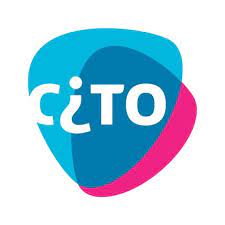 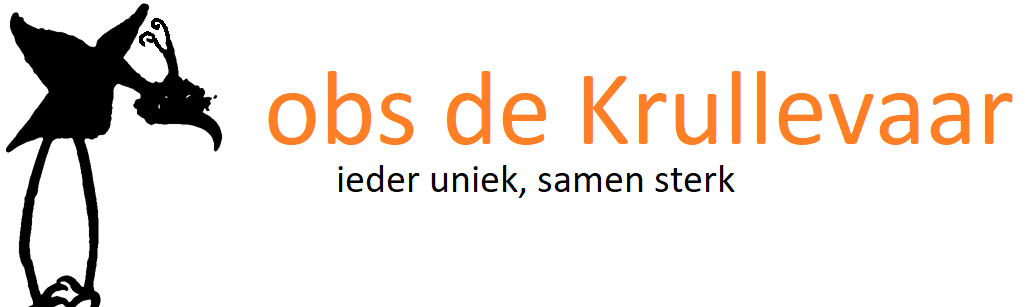 Inloop
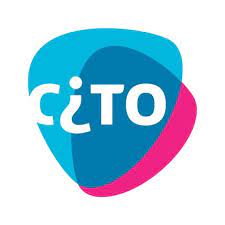 Koffie/ thee
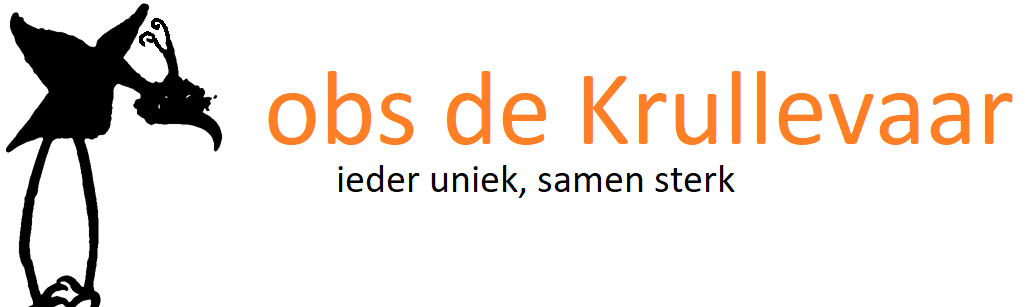 Voorstellen
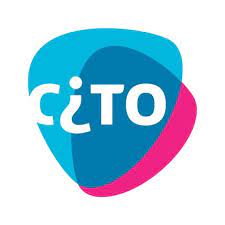 Cito Arnhem
Oude Cito-toetsen
Nieuwe Cito-toetsen
Leerling in Beeld
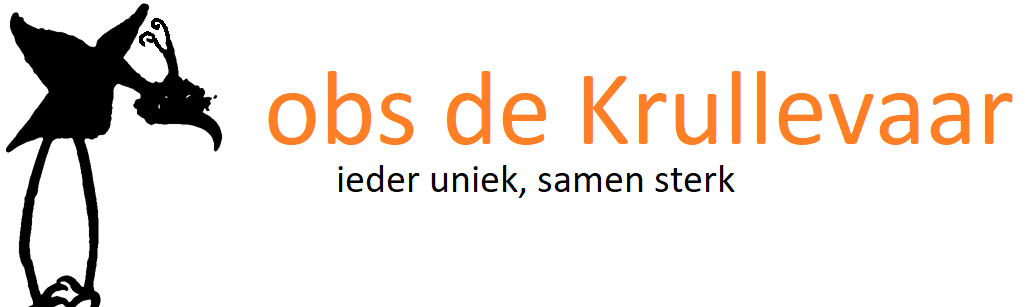 Wat is Leerling in Beeld?
Wat is Leerling in Beeld?
Leerlingvolgsysteem
Toetsen
Midden en Eind
Groep 3 tot en met 7
Groep 8
Alternatieve toetsen
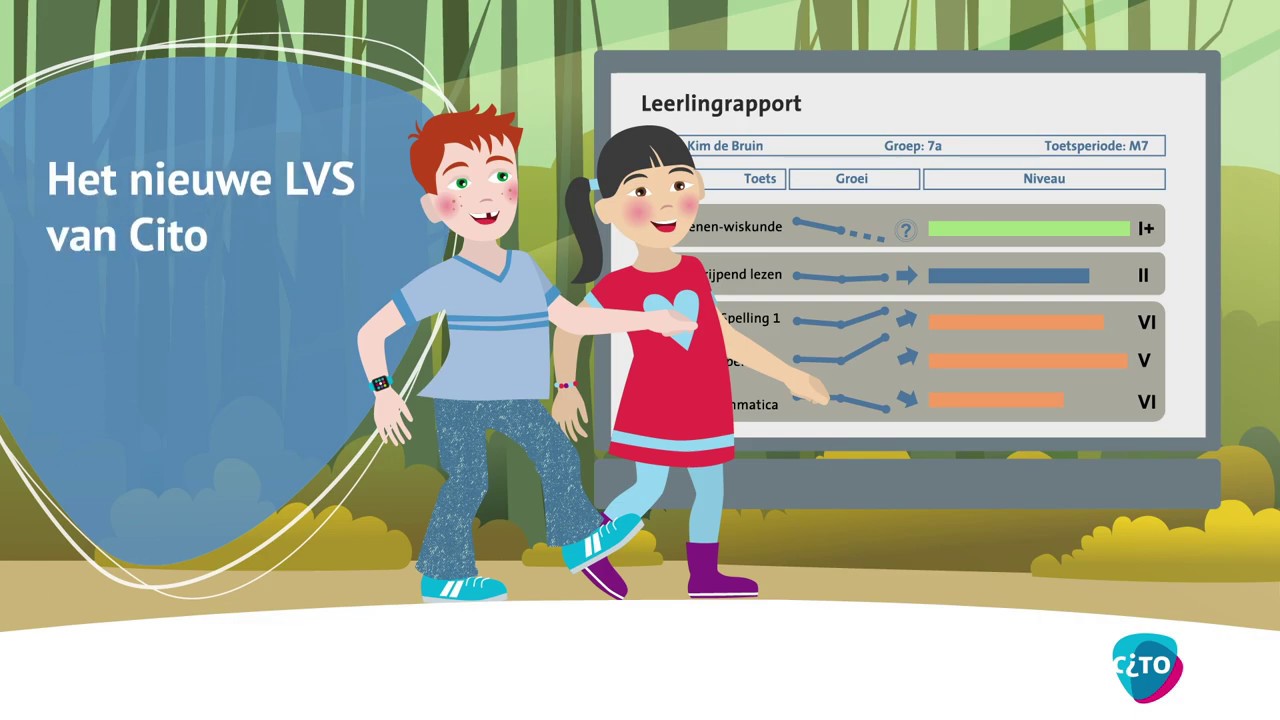 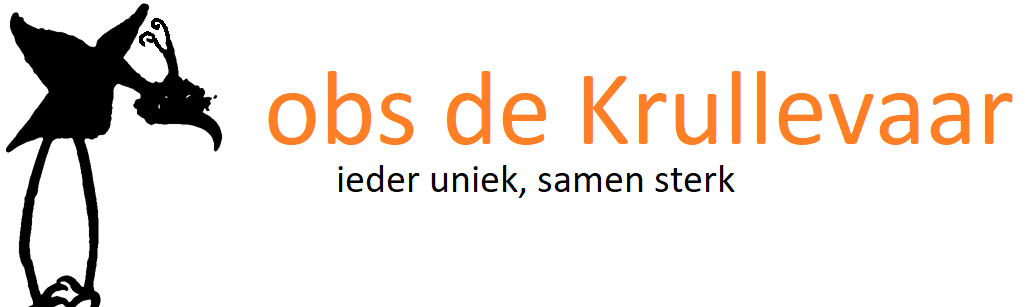 Wat kan ik met Leerling in Beeld?
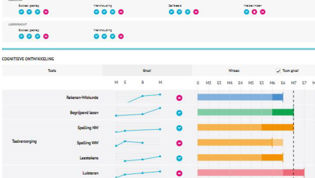 Toetsen invoeren
Papier of digitaal
Analyses
Hulp op maat
Leerling in Beeld is Leerling in Beeld
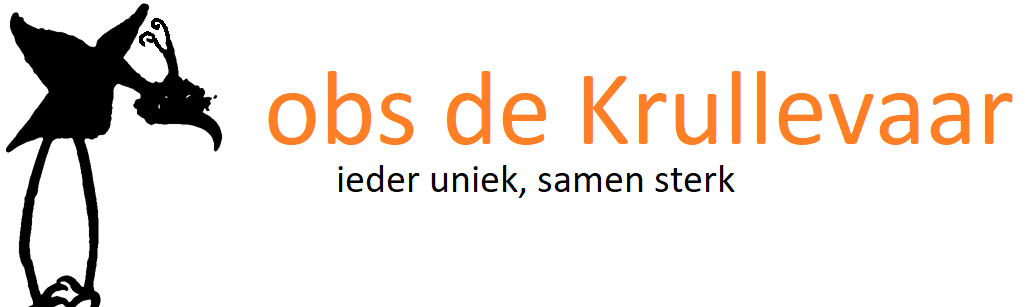 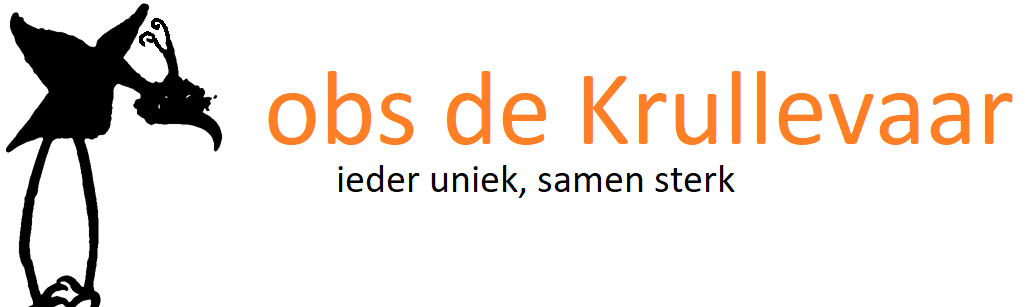 Toekomst
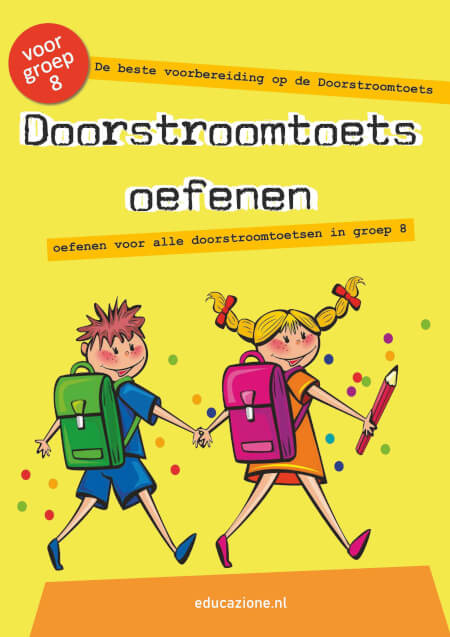 Rol van Leerling in Beeld
Intern begeleider/ kwaliteitscoördinator
Overgang voortgezet onderwijs
Schooladvies
Doorstroomtoets
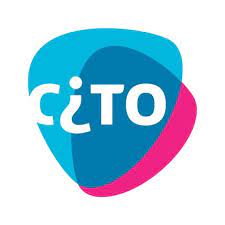 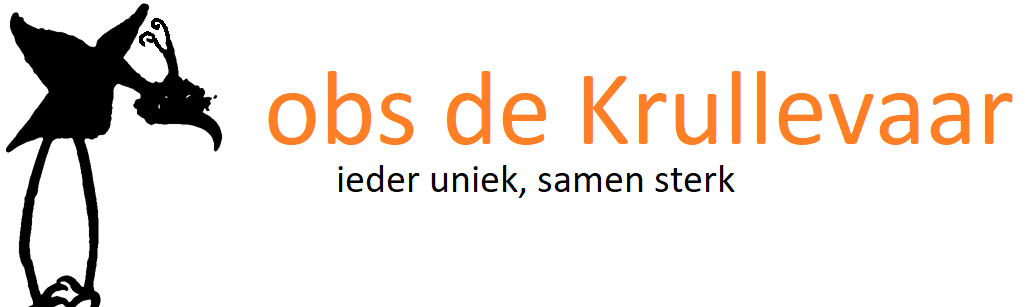 Voorbereiden op Leerling in Beeld
Hoe kun je voorbereiden op Leerling in Beeld toetsen?
Voordelen en nadelen
Tips en adviezen
Overleg
Afronding
Flyer met informatie
Website Cito/ website Leerling in Beeld
Cursus voor intern begeleider
Vragen?
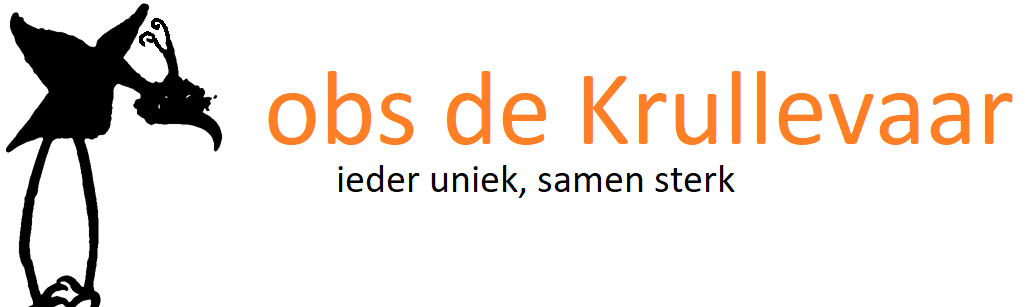